Colegio Jean Piaget
Mi escuela, un lugar para aprender y crecer en un ambiente saludable
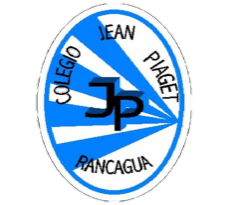 PLANIFICACIÓN  CLASES VIRTUALESSEMANA N°23FECHA : Miércoles
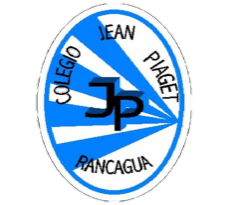 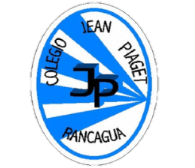 Normas de la clase virtual
Importante:
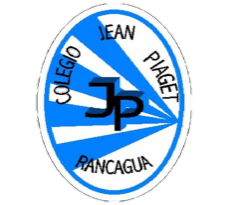 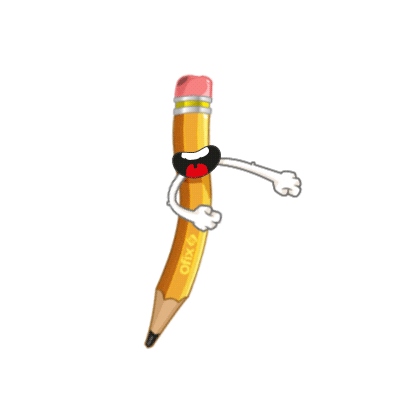 Cuándo esté la animación de un lápiz, significa que debes escribir en tu cuaderno
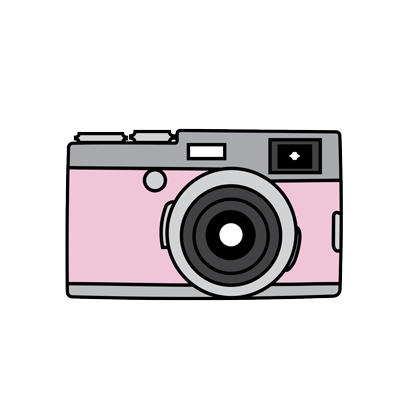 Cuándo esté esta animación de una cámara fotográfica, significa que debes mandar reporte sólo de esa actividad (una foto de la actividad)
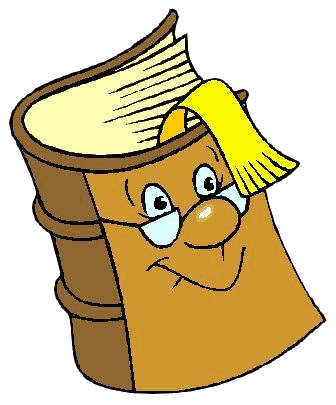 Cuándo esté esta animación de un libro, significa que debes trabajar en tu libro de lenguaje.
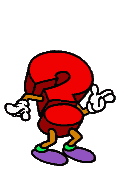 Cuándo esté esta animación de un signo de pregunta, significa que debes pensar y analizar, sin escribir en tu cuaderno. Responder de forma oral.
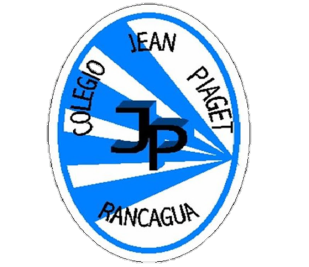 InicioActivación Conocimientos Previos
Recordemos lo visto en clases
¿Qué significa la comprensión lectora?
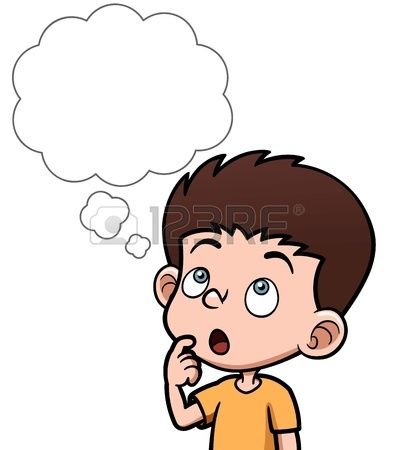 Es entender lo que leo y poder explicarlo con mis palabras
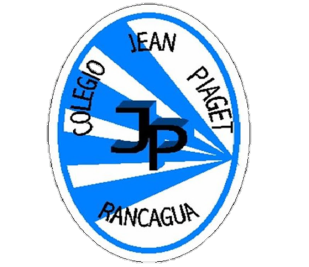 Motivación
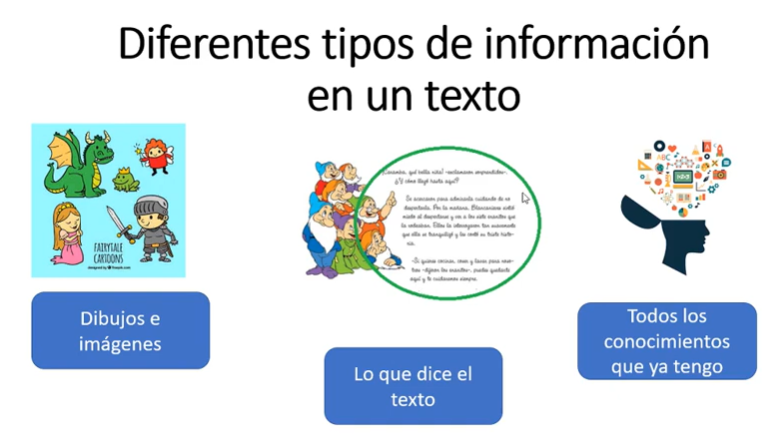 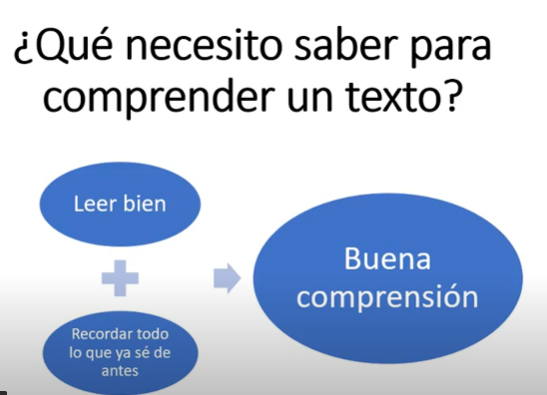 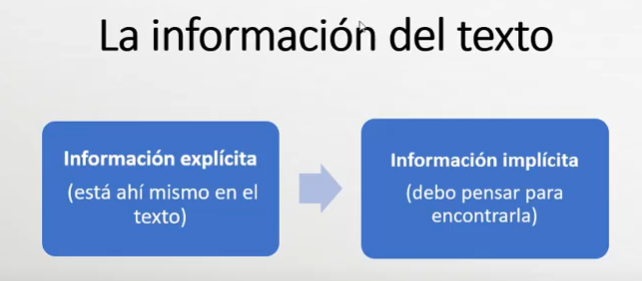 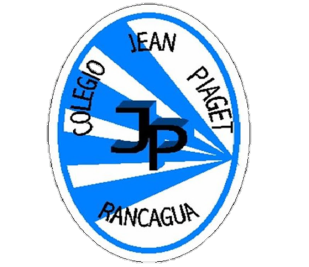 ¿QUÉ ES LA INFORMACIÓN IMPLÍCITA?
Es la INFORMACIÓN que NO está dicha de manera directa en el texto
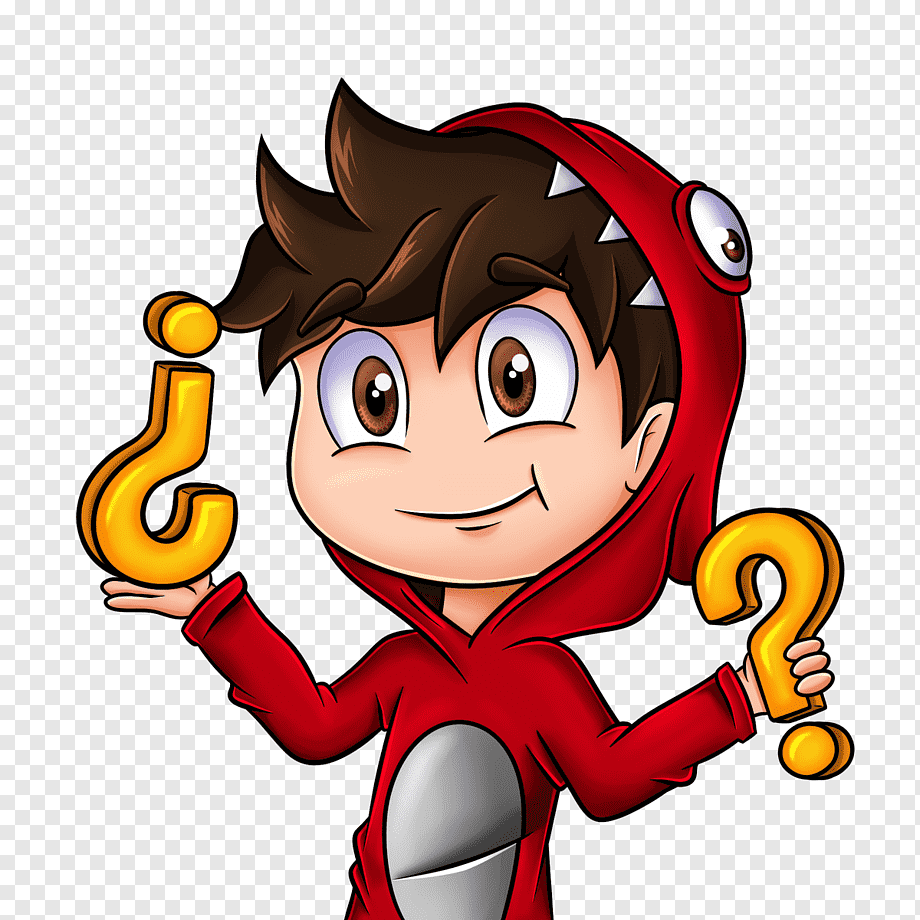 LA INFORMACIÓN IMPLÍCITA ES COMO UNA “ADIVINANZA” YO SÉ LA RESPUESTA POR LAS PISTAS QUE ME ENTREGA EL TEXTO
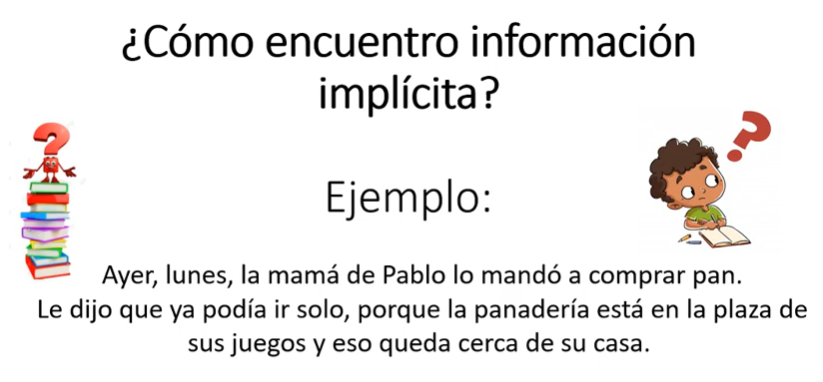 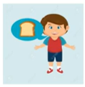 Ayer, Lunes, la mamá de Pablo lo mandó a comprar pan. Le dijo que ya podía ir solo, porque la panadería está en la plaza de sus juegos y eso queda cerca de su casa.
Preguntas
1)¿ Qué día fue escrito este texto?
2)¿Conoce Pablo el camino a la panadería?
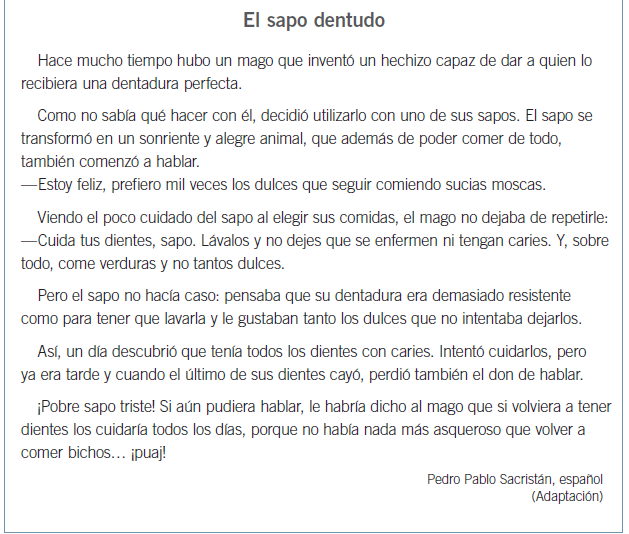 1)¿ Qué le regalo el mago al sapo?

Lentes 
Dientes 
Dulces
2) ¿ Cuál era la comida favorita del sapo?

Dulces 
Moscas 
Verduras
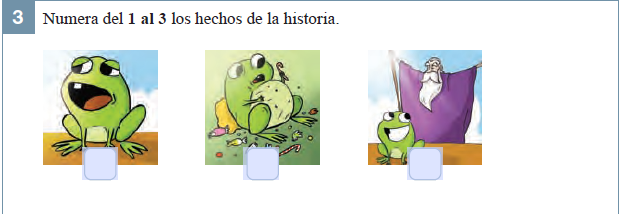 4)¿ Qué debió hacer el sapo para cuida sus dientes ?

Dormir 
Comer
Lavarlos
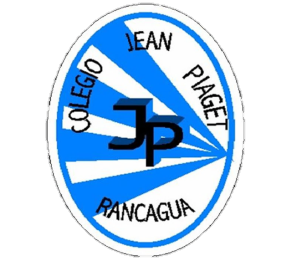 TICKET DE SALIDA
ASIGNATURA Lenguaje y Comunicación 
SEMANA 23
CIERRE
Nombre: _______________________________________
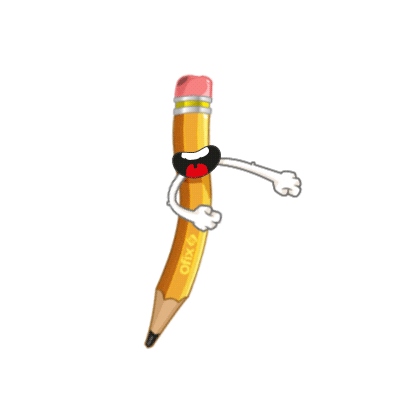 1)¿ En qué lugar ocurrió la historia?


2) ¿Qué más debió hacer el sapo para cuidar sus dientes?¿Por qué?


3) ¿Por qué cuando se le cayó el ultimo diente, también perdió el don de hablar?
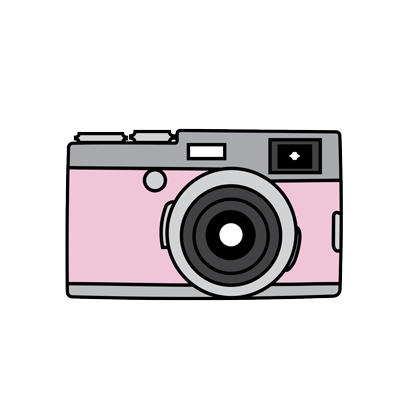 Enviar fotografía de este ticket de salida al: 
Correo:Isabel.gomez@colegio-jeanpiaget.cl (2do.A)
Priscila.salas@colegio-jeanpiaget.cl  (2do.B)
: